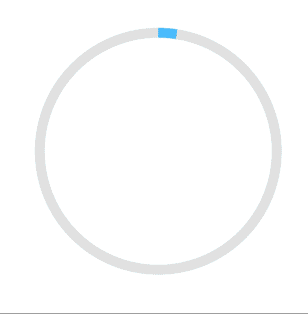 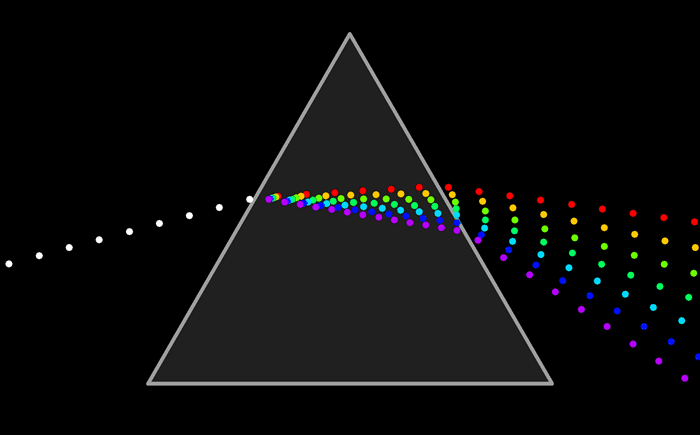 ক্লাসে উপস্থিত সকলকে
স্বাগতম
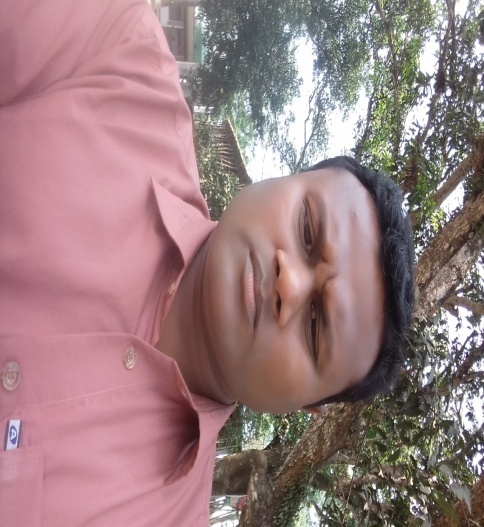 শিক্ষক পরিচিতি
মোঃজাহাঙ্গীর আলম সহকারী শিক্ষক(গণিত)
ধাপেরহাট নায়েবীয়া দাখিল মাদ্রাসা
সাদুল্যাপুর গাইবান্ধা 
মোবাইলনং-০১৭১৮৯১০২৮১
পাঠ পরিচিতি
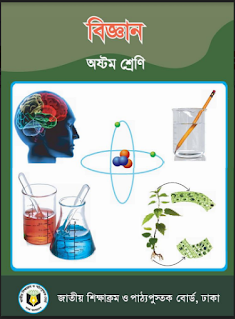 শ্রেণীঃঅষ্টম
বিষয়ঃ সাধারণ বিজ্ঞান
অধ্যায়ঃএকাদশ  (আলোর প্রতিসরণ)
সময়ঃ৫০ মিনিট
এপাঠ শেষে  শিক্ষার্থীরা-
০১।আলোর প্রতিসরন কি তা বলতে পারবে।
০২।প্রতিসরনের নিয়ম ব্যাখা করতে পারবে ।
০৩।সংকট কোন , পূর্ণঅভ্যন্তরীণ প্রতিফলন কি তা বলতে পারবে ।
নিচের ছবি গুলো লক্ষ্য কর-
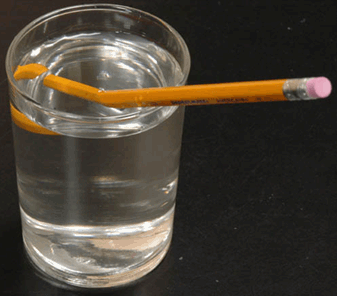 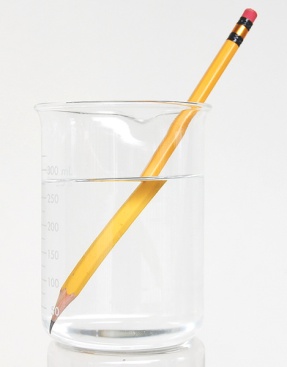 গ্লাসের মধ্য পেন্সিলকে ভেঙ্গে যাওয়া দেখাচ্ছে
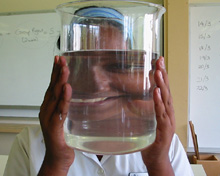 মুখটিকে বিকৃত অবস্থায় দেখাচ্ছে
পেন্সিল,মুখ  বিকৃত  হওয়ার  কারণ
তোমরা  কেউ   বলতে পারবে কি?
উত্তরঃ  আলোর প্রতিসরন
আমাদের আজকের পাঠ
আলোর প্রতিসরণ
আলোর  প্রতিসরণঃ

আলোক রশ্মি এক সচ্ছ মাধ্যম থেকে অন্য সচ্ছ মাধ্যমে
প্রবেশ করলে দ্বিতীয় মাধ্যমে আলোক রশ্মি কিছু দিক পরির্বতন করে,আলোক রশ্মির দিক পরির্বতনের ঘটনাকে
আলোর প্রতিসরণ বলে।
অভিলম্ব
আপতিত রশ্মি
বিভেদ তল
প্রতিসারিত রশ্মি
প্রতিসরণের নিয়ম-০১
আলোক রশ্মি যখন হালকা মাধ্যম থেকে ঘন মাধ্যমে প্রবেশ করে তখন এটি অভিলম্বের দিকে
সরে আসে। এই ক্ষেএে আপতন কোণ প্রতিসরণ কোণ অপেক্ষা বড় হয়।
প্রতিসরণের নিয়ম-০২
আপতন কোণA
হালকা মাধ্যম
ঘন মাধ্যম
হালকা মাধ্যম
নিগত কোণ B
আলোক রশ্মি প্রথমে এক মাধ্যম(বায়ু) থেকে অন্য মাধ্যমে (পানি/কাচ)প্রতিসারিত হয় 
এবং পুনরায় একই মাধ্যমে (বায়ু) নির্গত হলে  আপতন কোণ ও নির্গত কোণ সমান হয়। অথাৎ A=B
নিয়ম- ০৩
আপতিত রশ্মি
অভিলম্ব
বিভেদ তল
প্রতিসরিত রশ্মি
আপতিত রশ্মি,প্রতিসারিত রশ্মি এবং আপতন বিন্দুতে দুই মাধ্যমের বিভেদ তলে
অংকিত অভিলম্ব একই সমতলে থাকে ।
একক কাজ-
০১।প্রতিসরনের  নিয়ম-০১ এর রশ্মি চিএ অঙ্কন কর।
০২।প্রতিসরণ নিয়ম-০৩ এর রশ্মি চিএ  অঙ্কন কর।
সংকট কোণ  ও পূর্ণঅভ্যন্তরীণ প্রতিফলন
৯০০
সংকট কোণ
৯০০
সংকট কোণ
সংকট কোণঃআলোক রশ্মি হালকা মাধ্যম থেকে ঘন মাধ্যমে প্রবেশ করলে প্রতিসৃত রশ্মিটি অভিলম্ব থেকে দূরে সরে যায় আপতন কোণের মান বাড়াতে থাকলে প্রতিসরণ কোণের মানও বাড়তে থাকে ,আপতন কোণের যে মানের জন্য প্রতিসরণ কোণের মান  ৯০০ হয় তাকে সংকট কোণ  বলে  ।
পূর্ণঅভ্যন্তরীণ প্রতিফলনঃ ঘনমাধ্যমে আপতন কোণের মানসংকট কোণের চেয়ে বেশীমানে আপতিত হলে প্রতিসৃত রশ্মিটি হালকা মাধ্যমে প্রবেশ না করে প্রতিফলনের নিয়ম অনুযায়ী ঘন মাধ্যমে ফিরে আসাকে পূর্ণঅভ্যন্তরীণ প্রতিফলন বলে ।
পূর্ণঅভ্যন্তরীণ প্রতিফলনের শর্তঃ
০১।আলোক রশ্মি ঘন মাধ্যম থেকে হালকা মাধ্যমে প্রবেশ করবে।
০২।ঘন মাধ্যমে আপতনকোণ সংকট কোণ অপেক্ষা বড় হবে।
দলীয় কাজ-
০১।রশ্মি চিএের মাধ্যমে সংকট কোণ ব্যাখা কর।
মূল্যায়নঃ
০১। প্রতিসরনের কয়টি নিয়ম  আছে ?
উত্তরঃ  তিনটি
০২।হালকা মাধ্যম থেকে ঘন মধ্যমে প্রবেশ করলে আলোক রশ্মি কোন দিকে সরে আসে ?
উত্তরঃঅভিলম্বের দিকে
০৩। লম্ব ভাবে আপতিত আলোক রশ্মি  দিক  পরির্বতন করে কি?
উত্তরঃ   করেনা
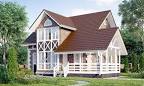 বাড়ীর কাজ-
হালকা মাধ্যম থেকে আলোক রশ্মি ঘন মাধ্যমে প্রবেশ করে পূনরায় হালকা মাধ্যমে নির্গত
হলে কোণের পরির্বতন  অঙ্কনের মাধ্যমে প্রকাশ করবে।
ক্লাসে উপস্থিত থেকে সহযোগীতা করার জন্য সকলকে-
ধন্যবাদ